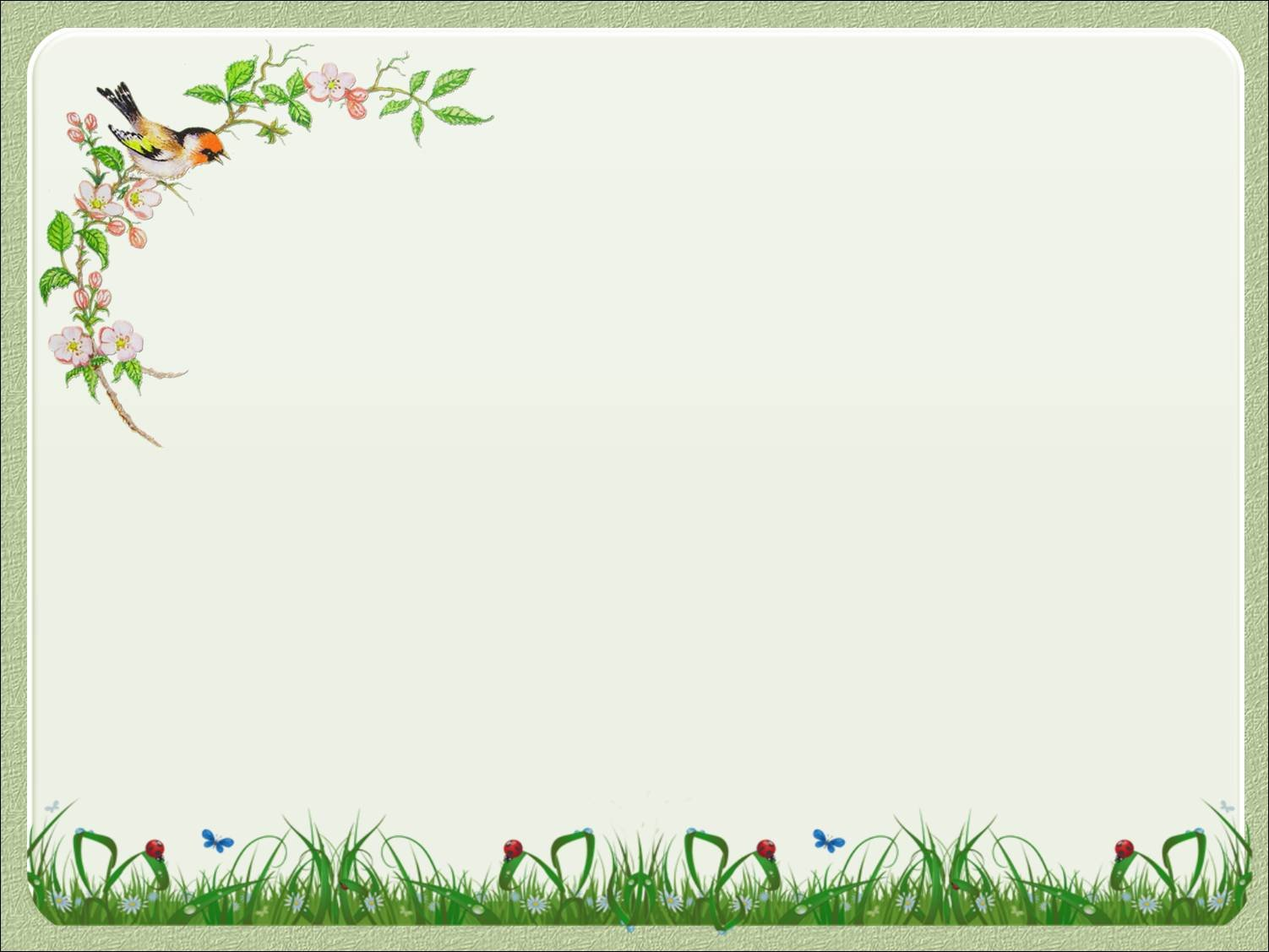 Игра – тренажер по теме «Класс Птицы»
Автор: Садовникова Любовь Анатольевна, учитель биологии МАОУ «СОШ №24» г. Краснотурьинска
НАЧАТЬ ИГРУ
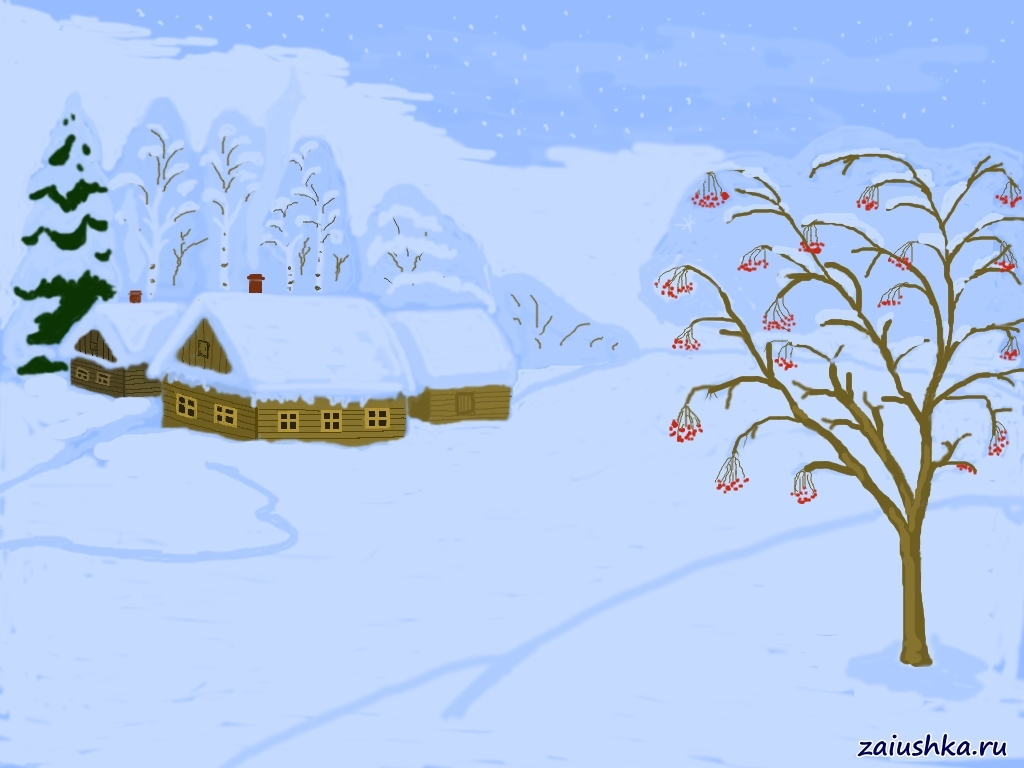 Привет! Вчера на этой рябине сидела целая стайка удивительных птичек. Они очень красиво щебетали и были похожи на попугайчиков. Но ведь на Урале попугайчики не водятся… Что же это были за птицы? Если ты правильно выполнишь все задания, то узнаешь!
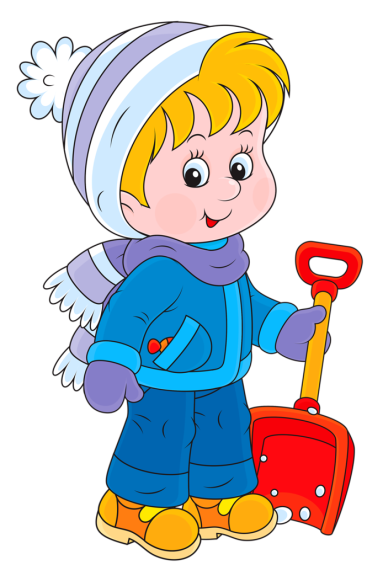 ВЫПОЛНИТЬ ЗАДАНИЯ
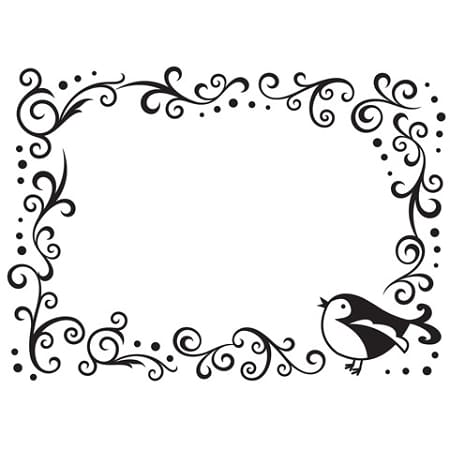 Какой признак характерен только для класса Птицы?
Сердце четырехкамерное
Отсутствие зубов на челюстях
В шейном отделе 7 позвонков
Автор игры: Садовникова Л.А.
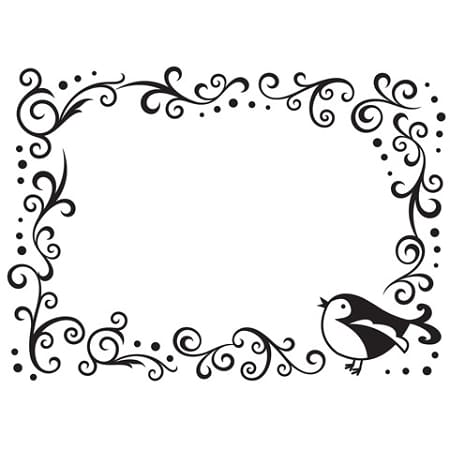 На каком рисунке изображен головной мозг птиц?
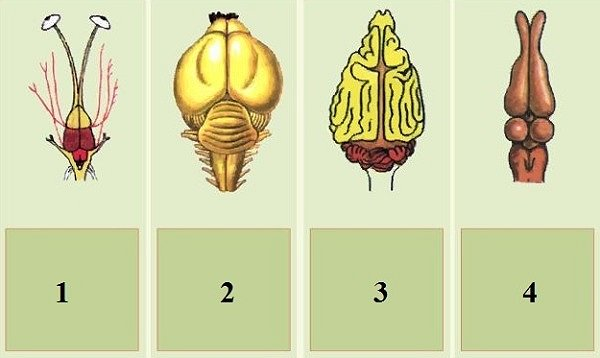 1
4
3
2
Автор игры: Садовникова Л.А.
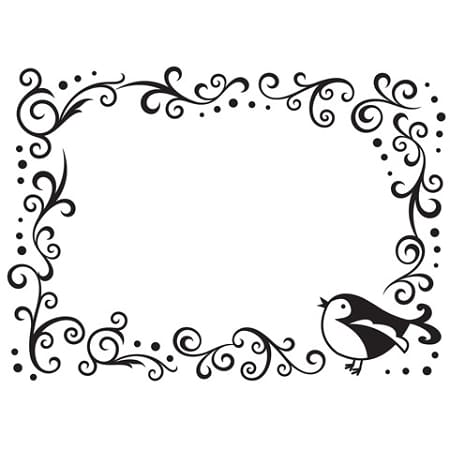 Дыхательная система птиц представлена
Легкими и воздушными мешками
Легкими и жабрами
Легкими и кожей
Автор игры: Садовникова Л.А.
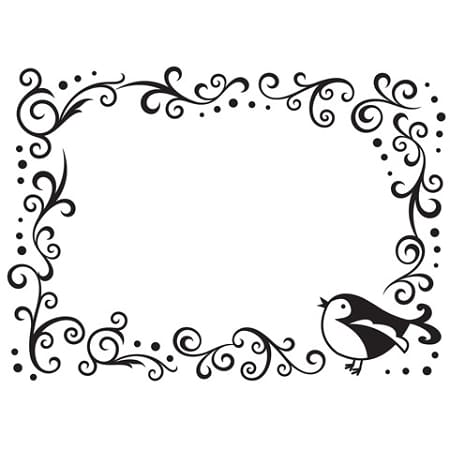 Какой цифрой на рисунке обозначена цевка?
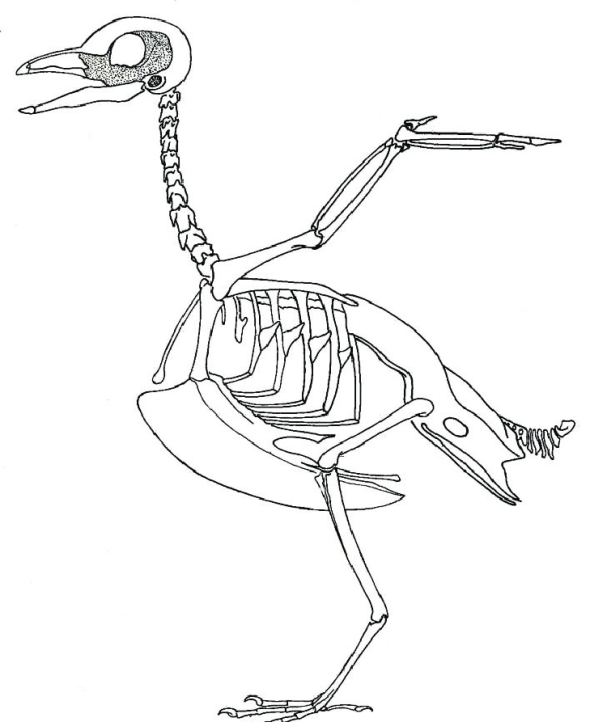 3
1
2
4
1
2
3
4
Автор игры: Садовникова Л.А.
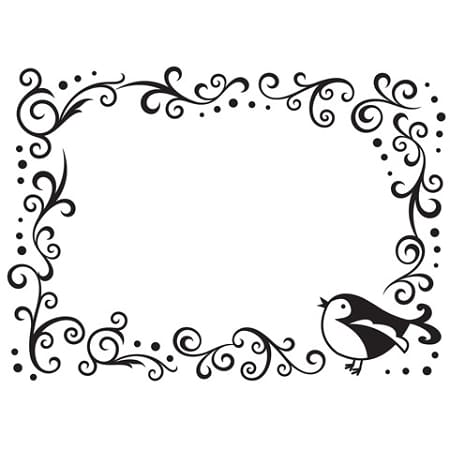 Что представляет собой киль?
Вырост черепа
Вырост грудины
Вырост копчика
Автор игры: Садовникова Л.А.
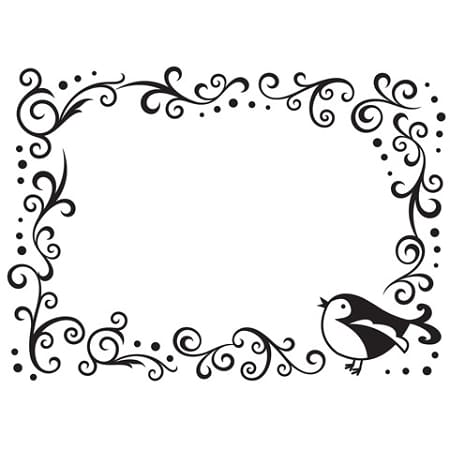 Что представляет собой зоб?
Расширение пищевода
Расширение желудка
Расширение клоаки
Автор игры: Садовникова Л.А.
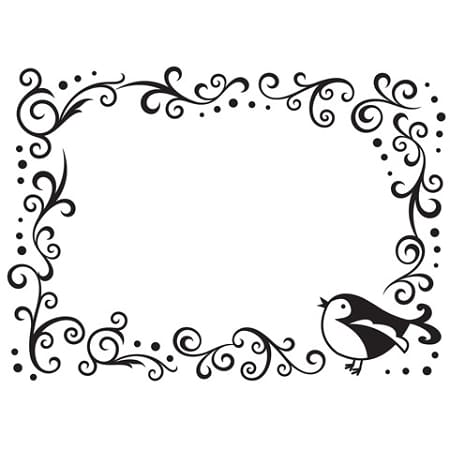 На каком рисунке изображена дыхательная система  птиц?
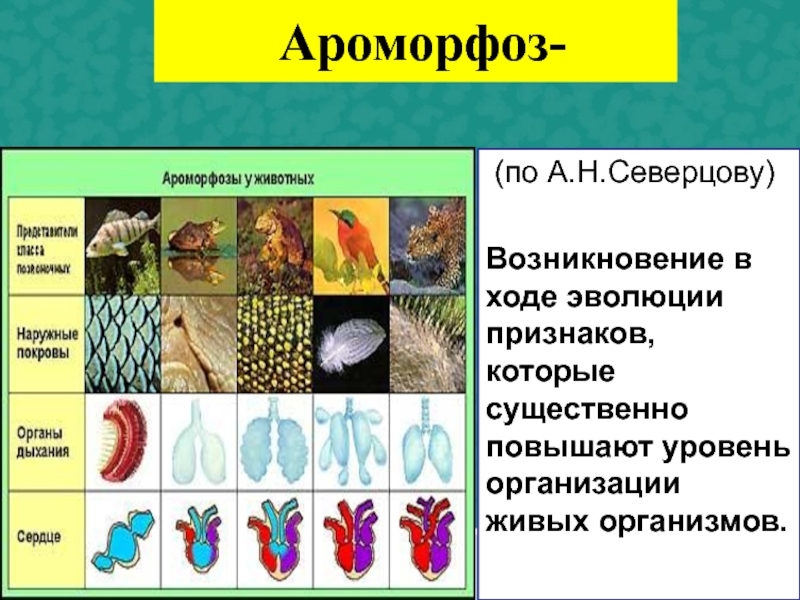 1
2
3
4
5
Автор игры: Садовникова Л.А.
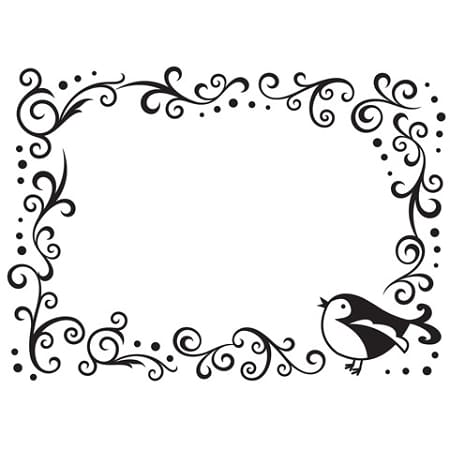 Как называется часть пера, обозначенная номером 1?
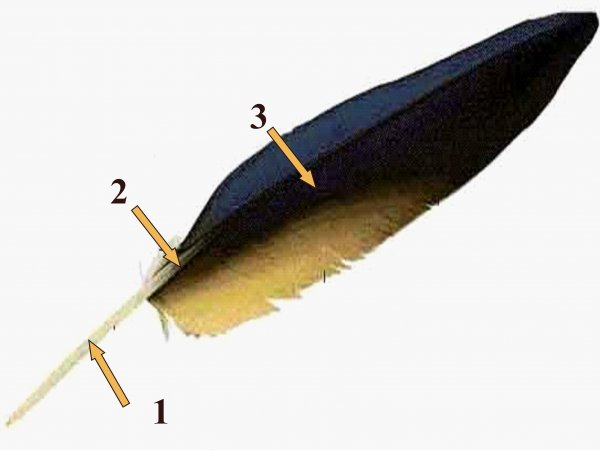 Опахало
Стержень
Очин
Автор игры: Садовникова Л.А.
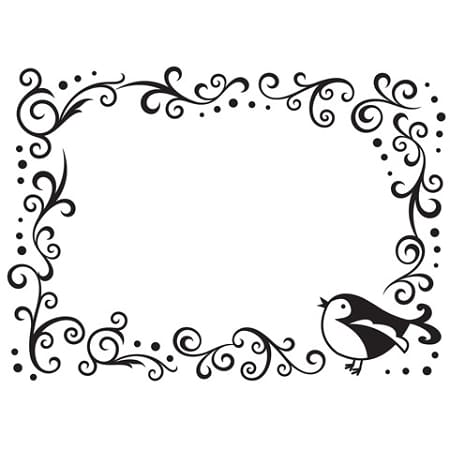 Как называется структура яйца, обозначенная цифрой 3?
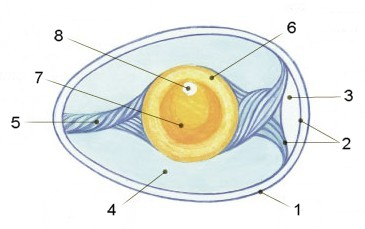 Халазы
Воздушная камера
Зародышевый диск
Автор игры: Садовникова Л.А.
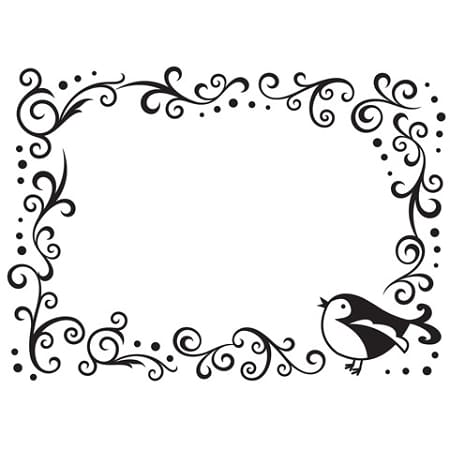 Какой из перечисленных признаков связан с приспособленностью птиц к полету?
Появление четырехкамерного сердца
Наличие полых костей
Роговые чешуи
 на ногах
Автор игры: Садовникова Л.А.
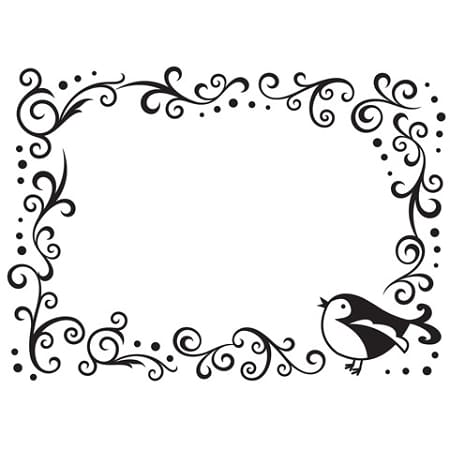 Сердце птиц состоит из
Двух предсердий и двух желудочков
Двух предсердий и одного желудочка
Двух желудочков и одного предсердия
Автор игры: Садовникова Л.А.
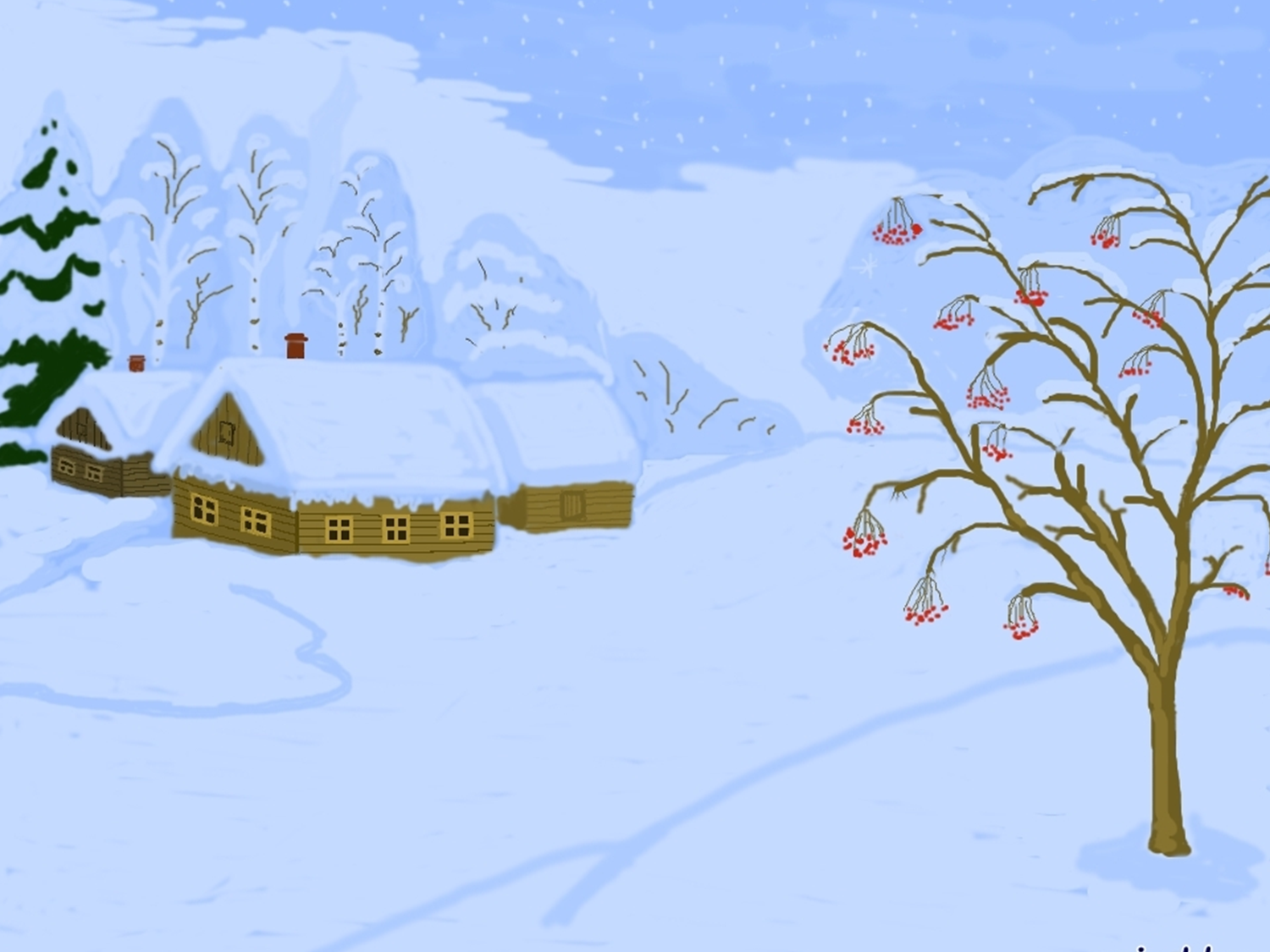 НЕ ПРАВИЛЬНО! ПОДУМАЙ ЕЩЁ!
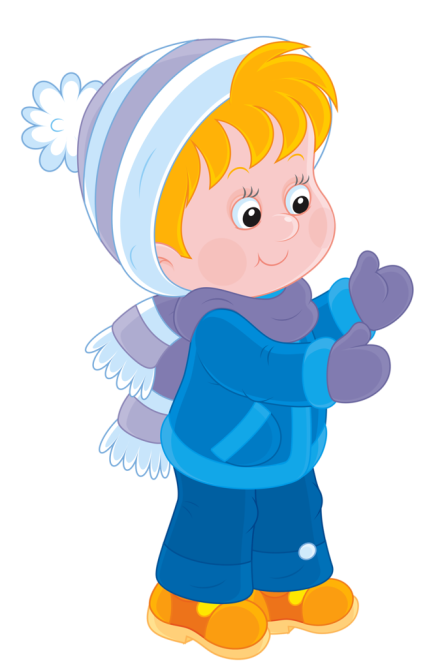 ВЕРНУТЬСЯ К ВОПРОСУ
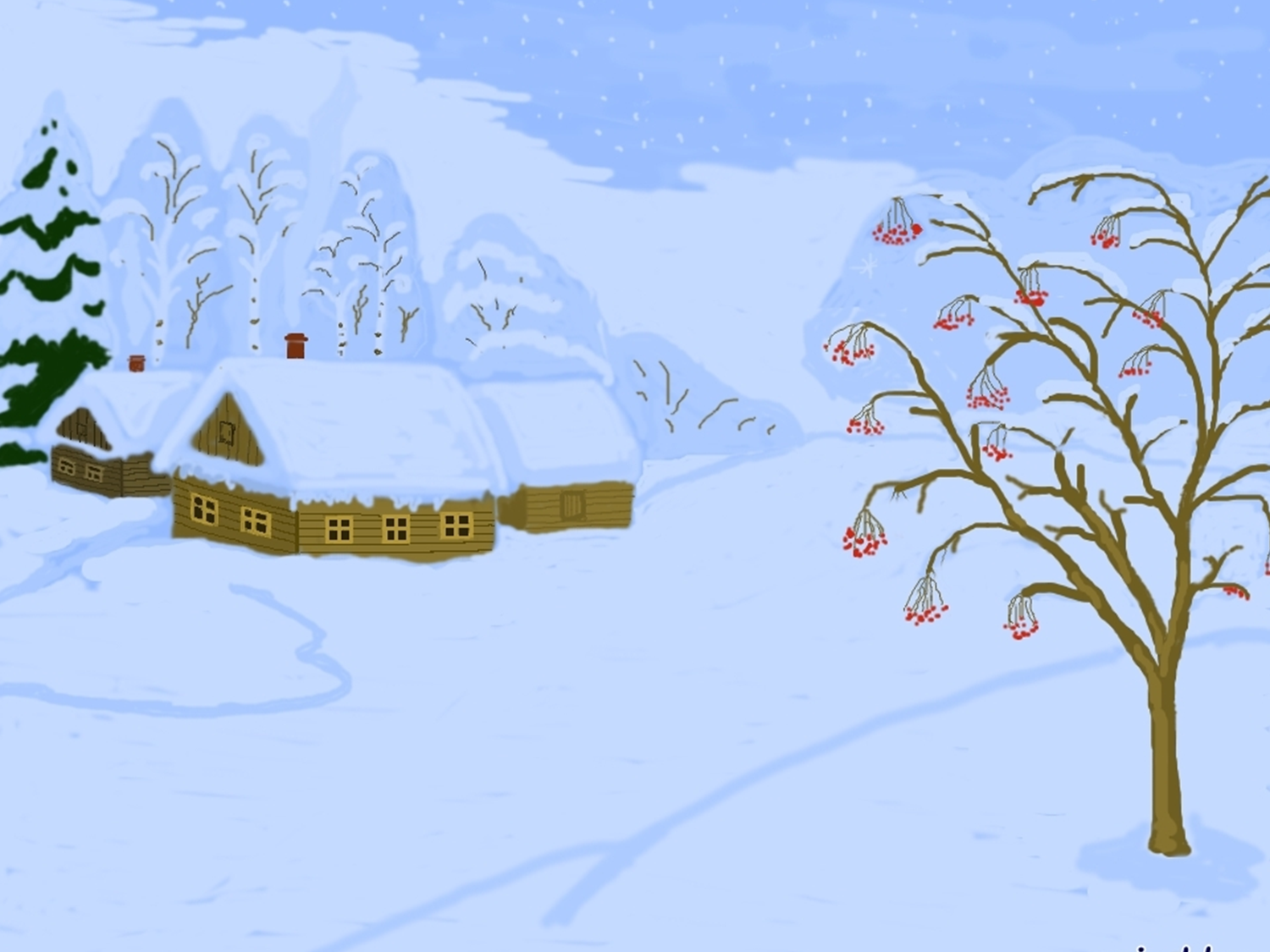 ПРАВИЛЬНО!
Первая буква С
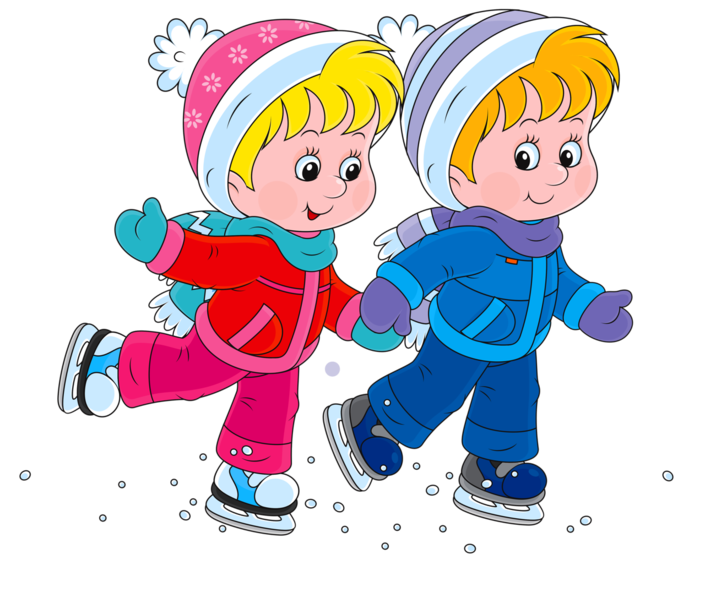 СЛЕДУЮЩИЙ ВОПРОС
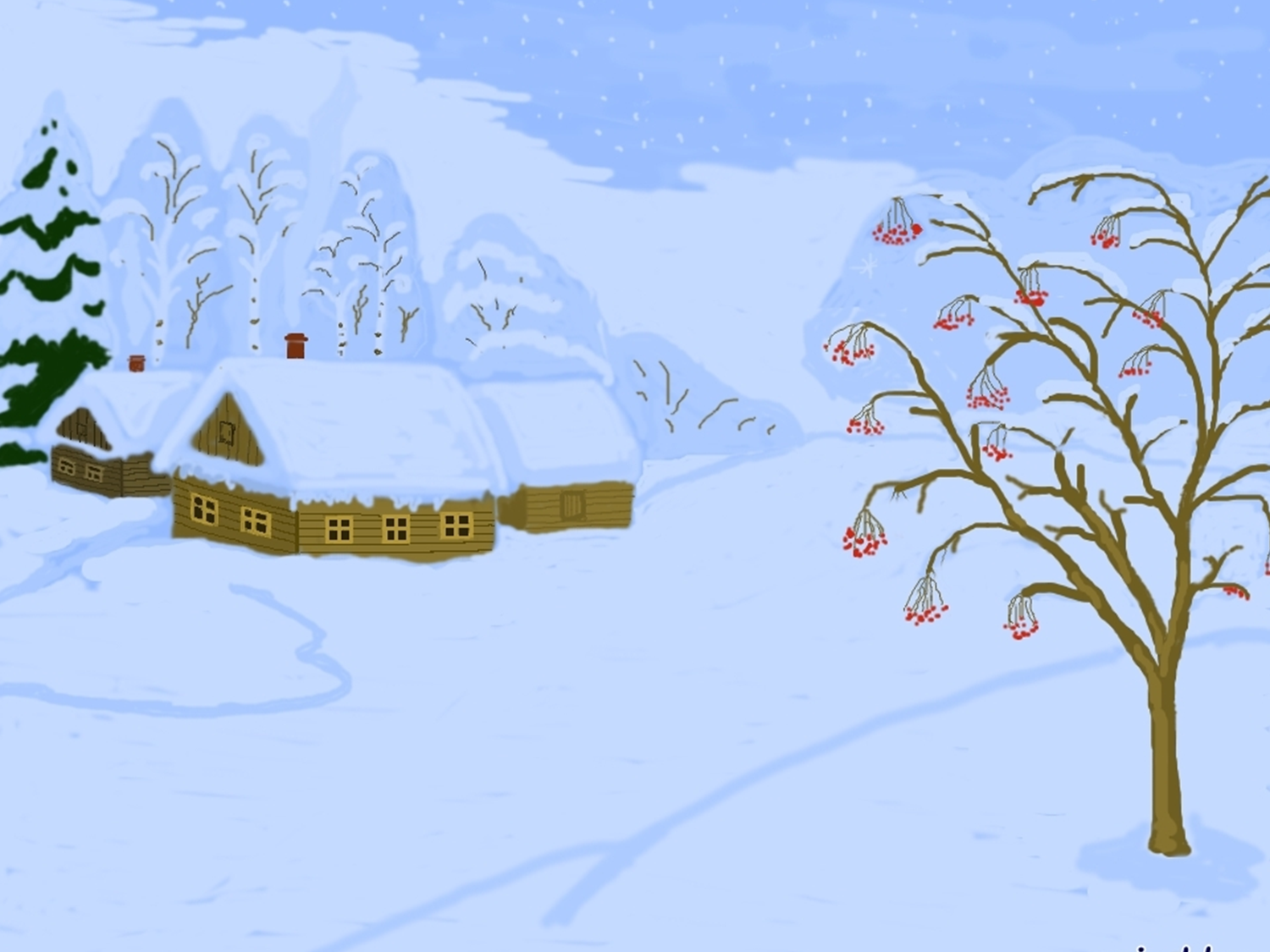 ПРАВИЛЬНО!
Вторая буква В
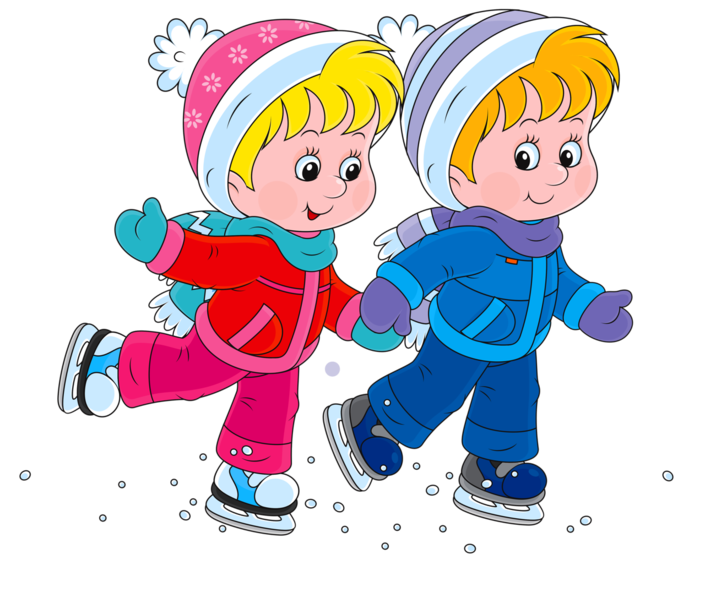 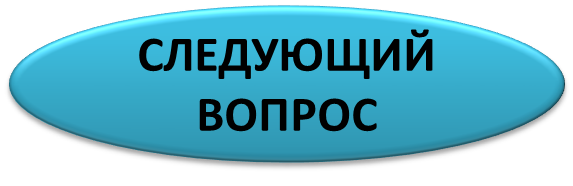 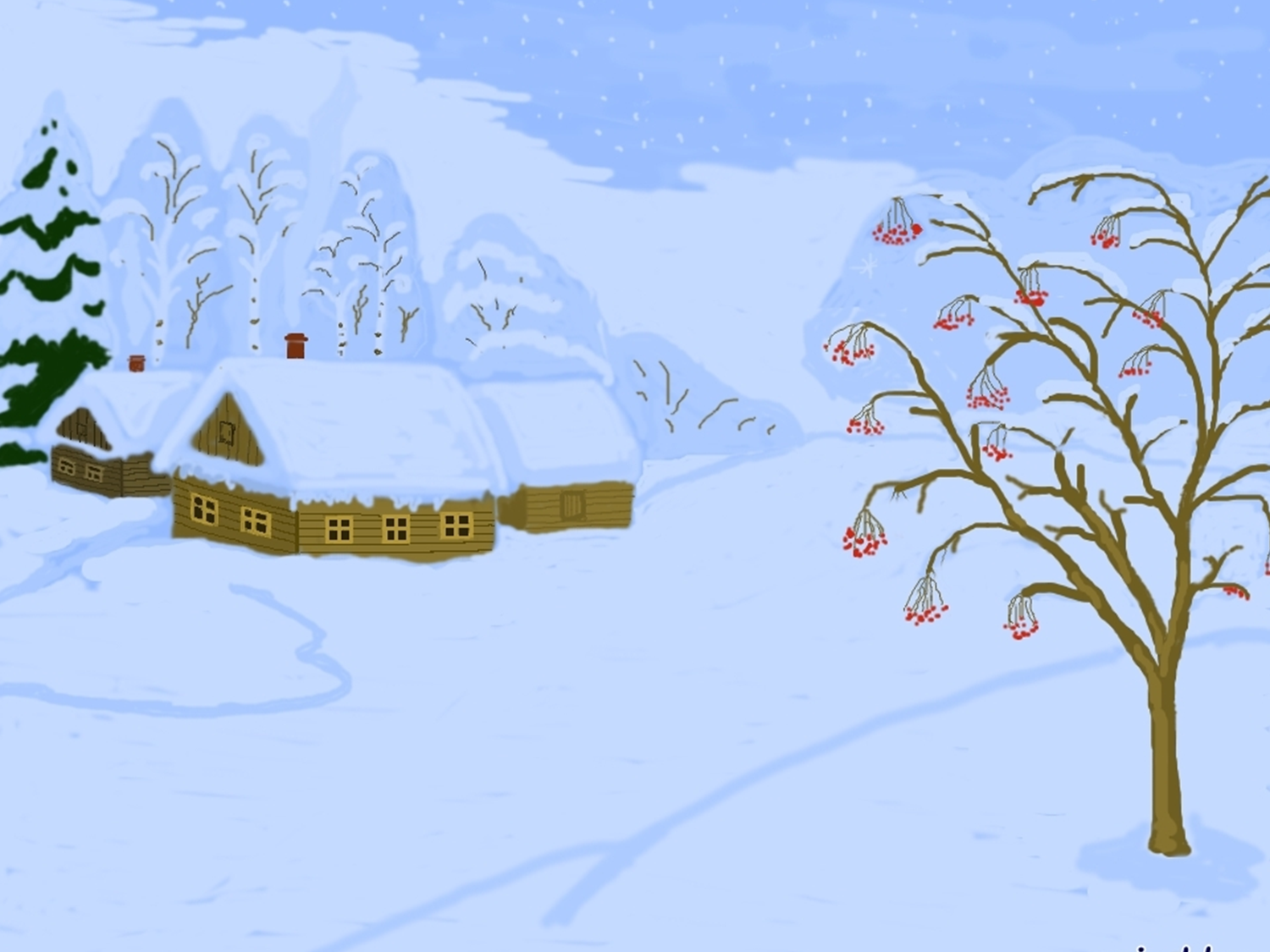 ПРАВИЛЬНО!
Следующая  буква И
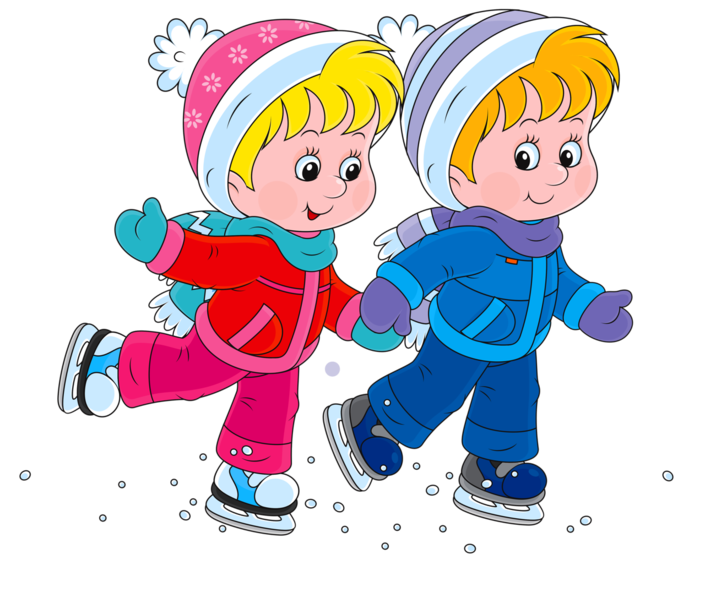 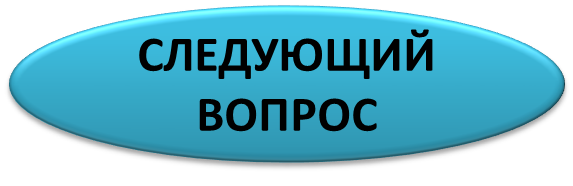 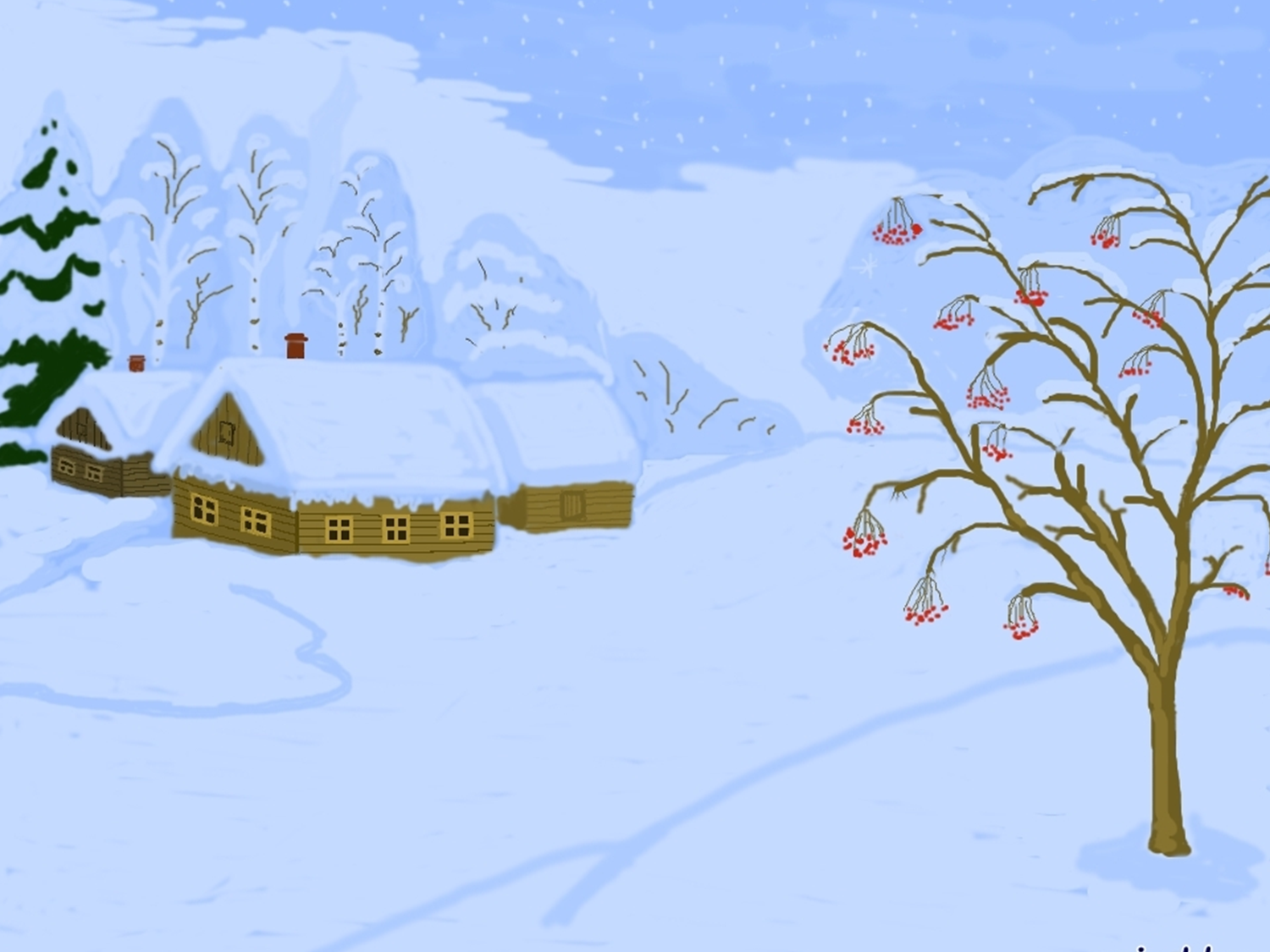 ПРАВИЛЬНО!
Следующая буква Р
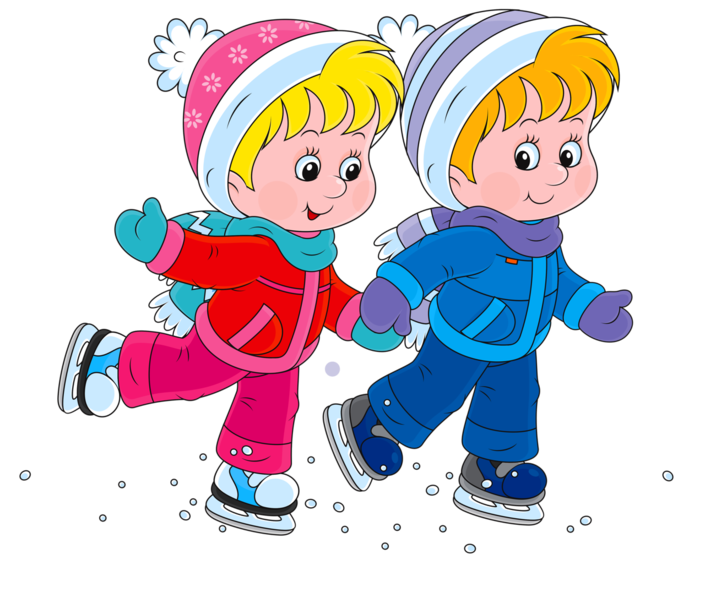 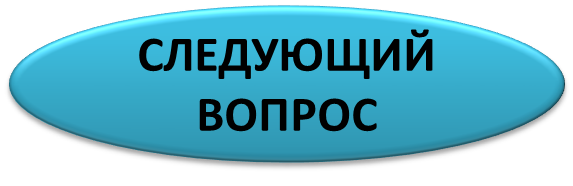 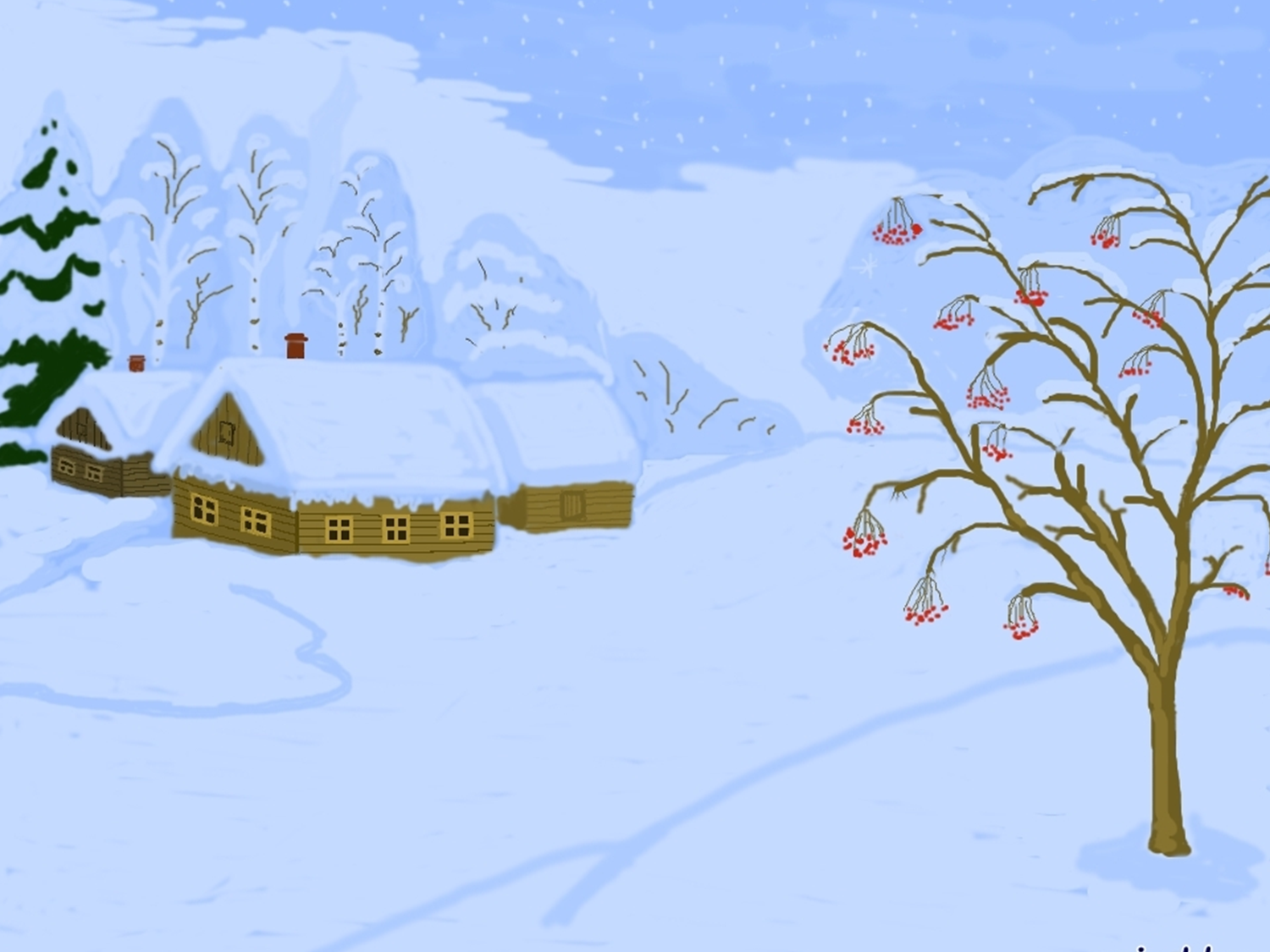 ПРАВИЛЬНО!
Следующая буква И
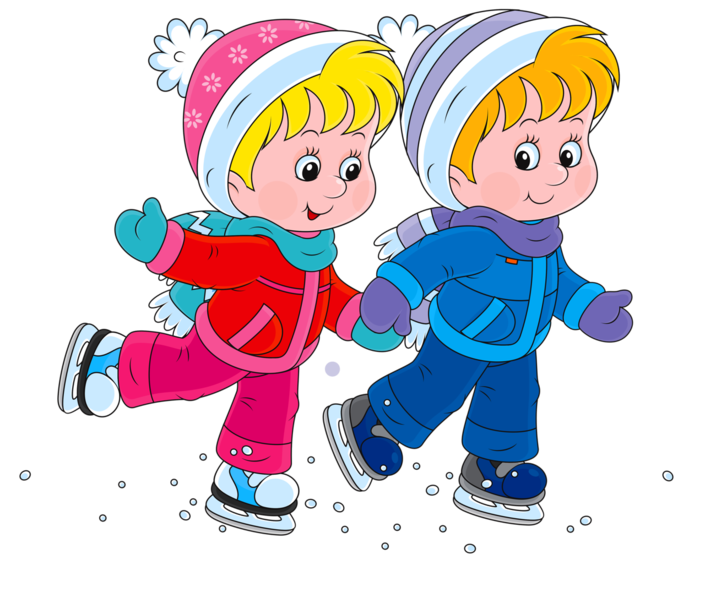 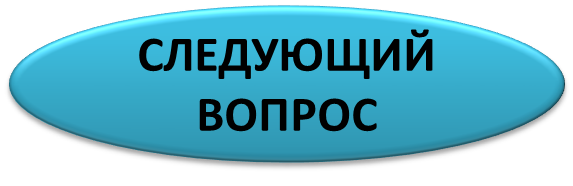 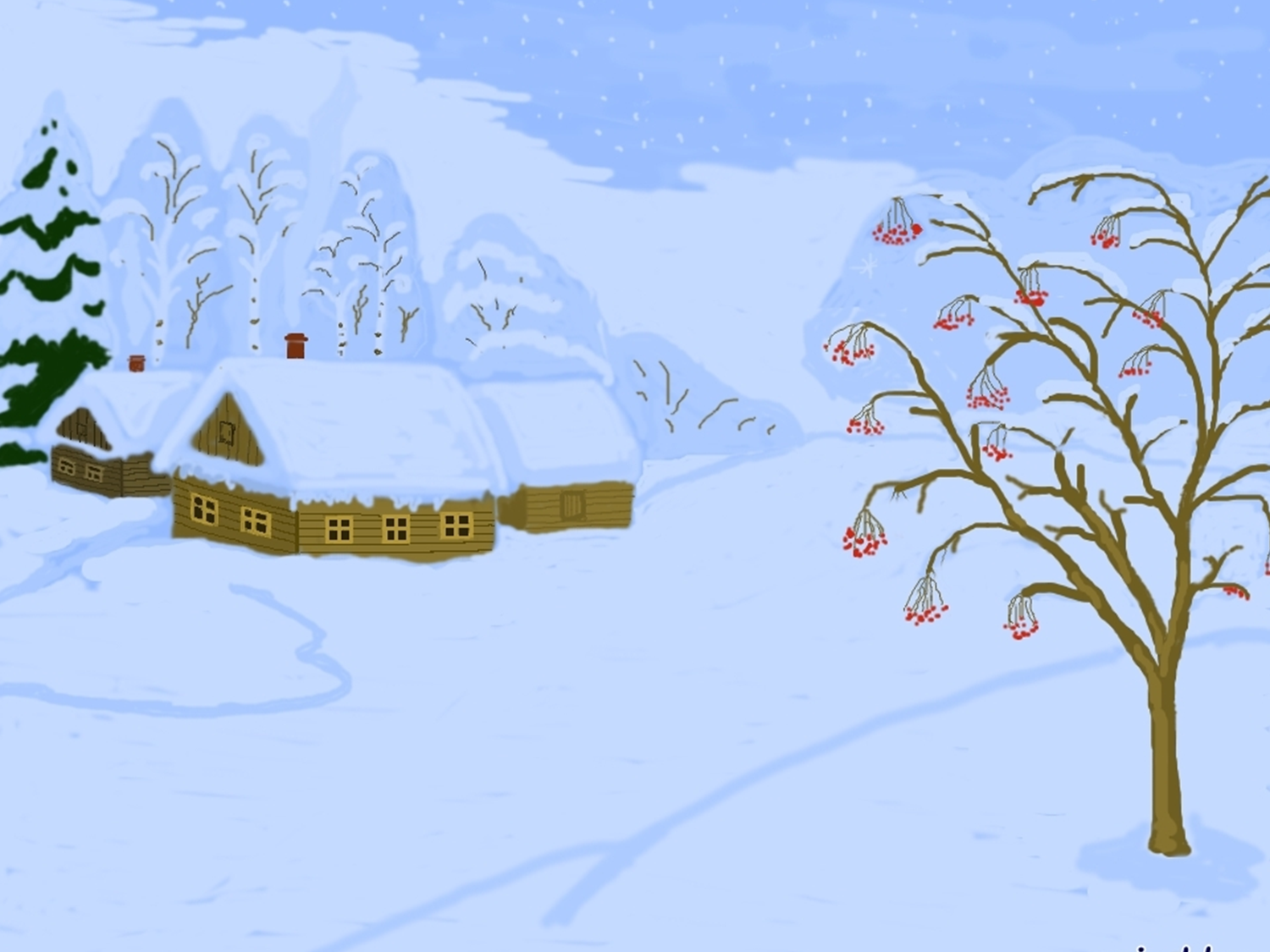 ПРАВИЛЬНО!
Следующая буква С
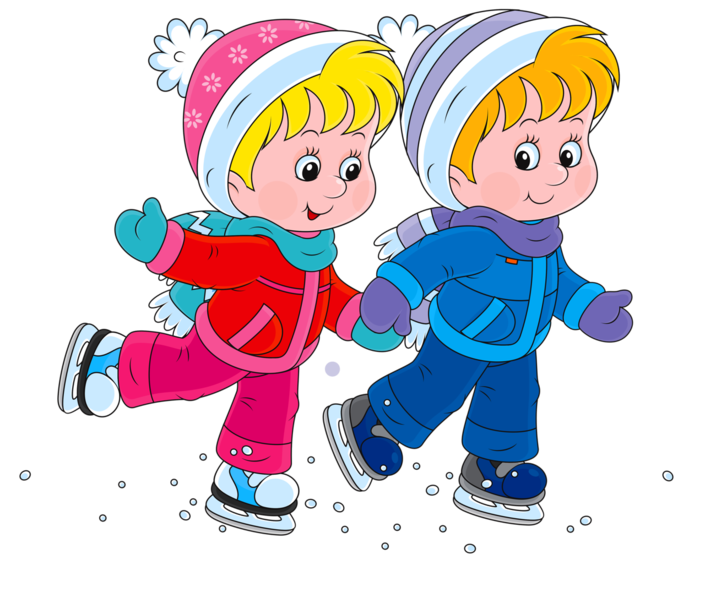 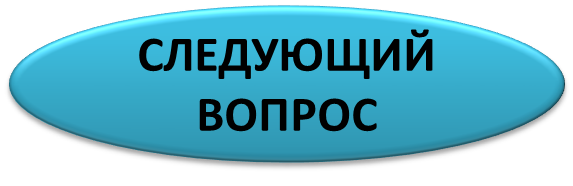 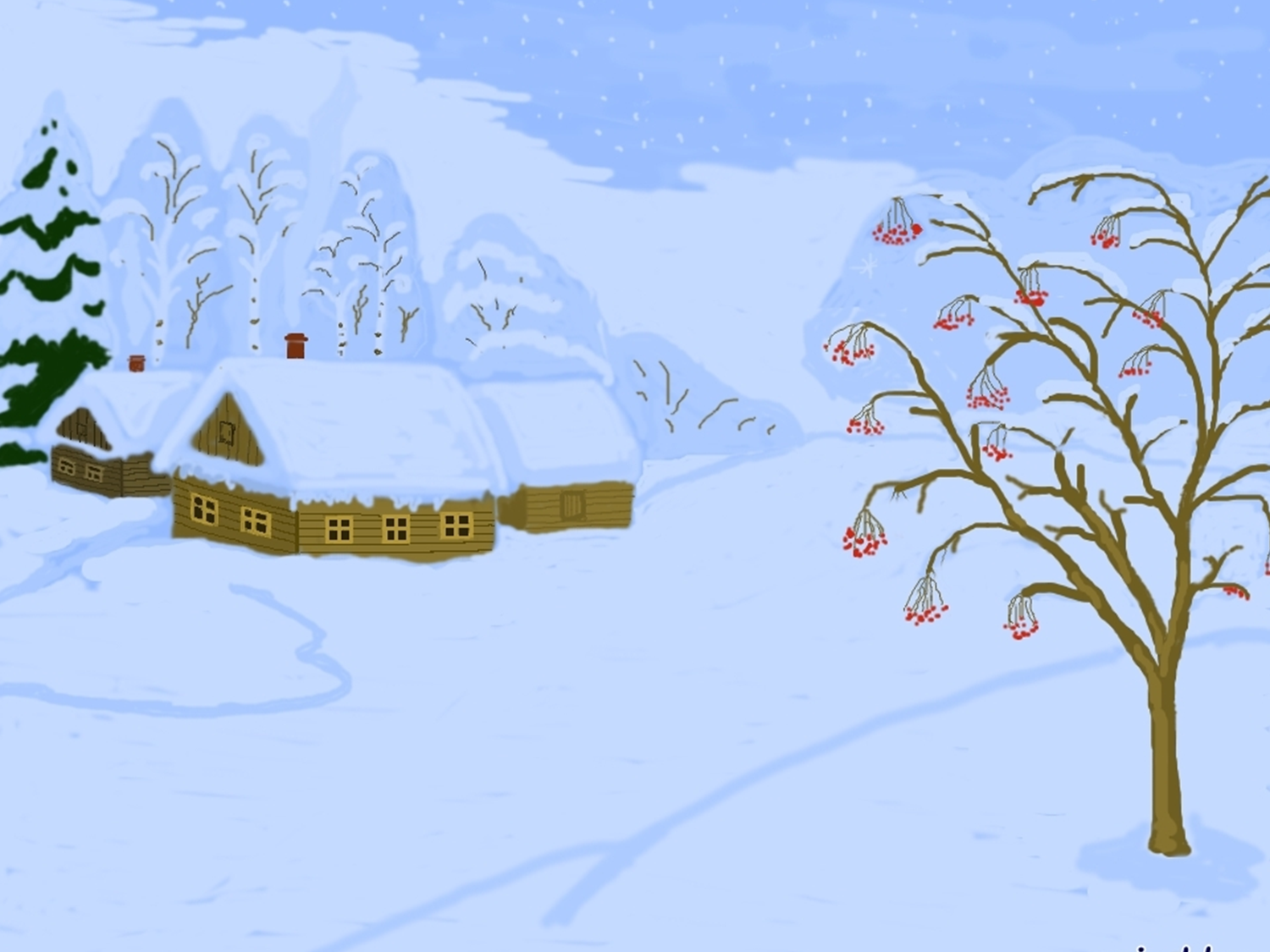 ПРАВИЛЬНО!
Следующая буква Т
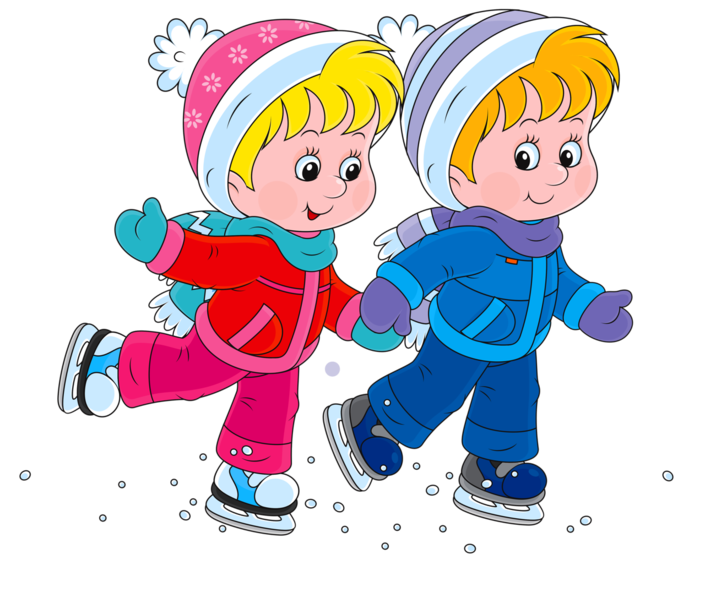 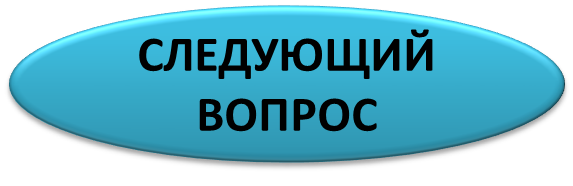 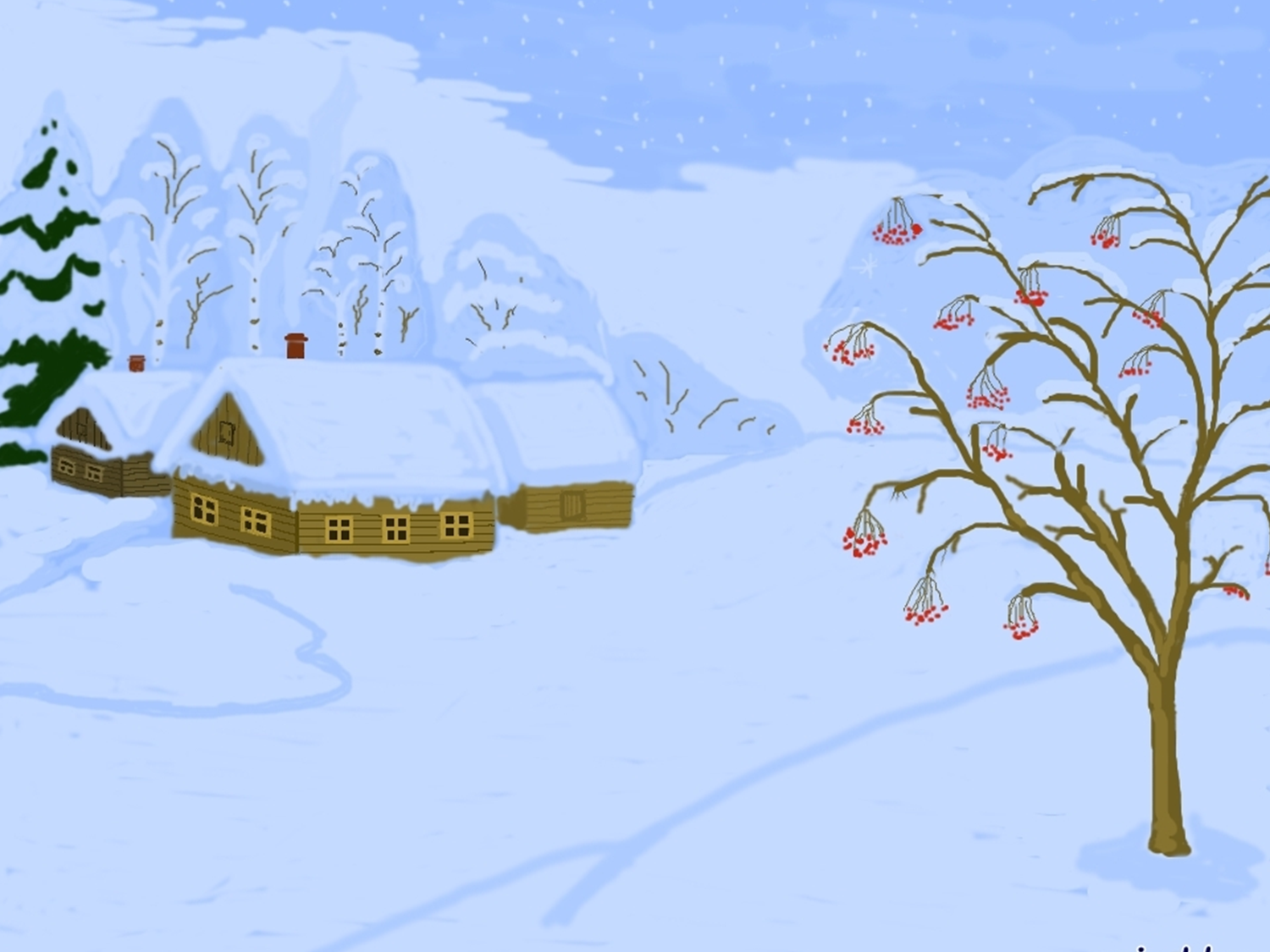 ПРАВИЛЬНО!
Следующая  буква Е
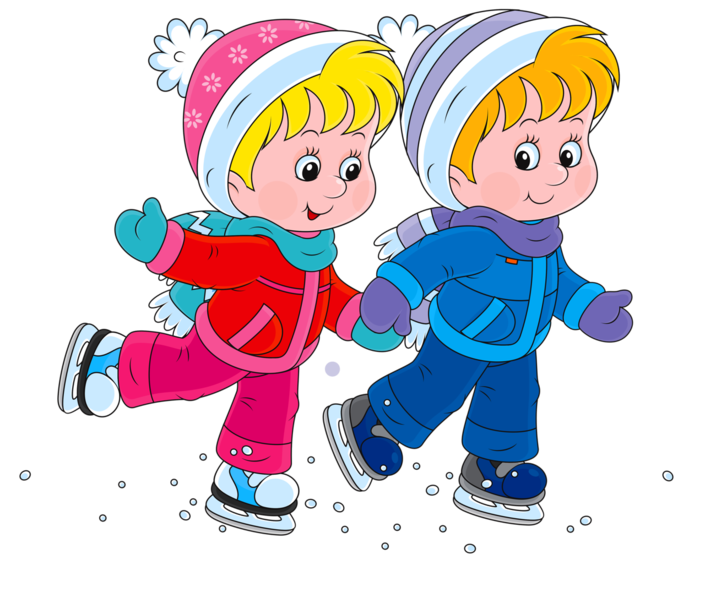 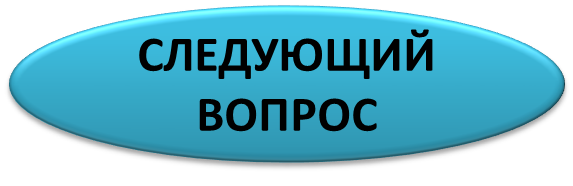 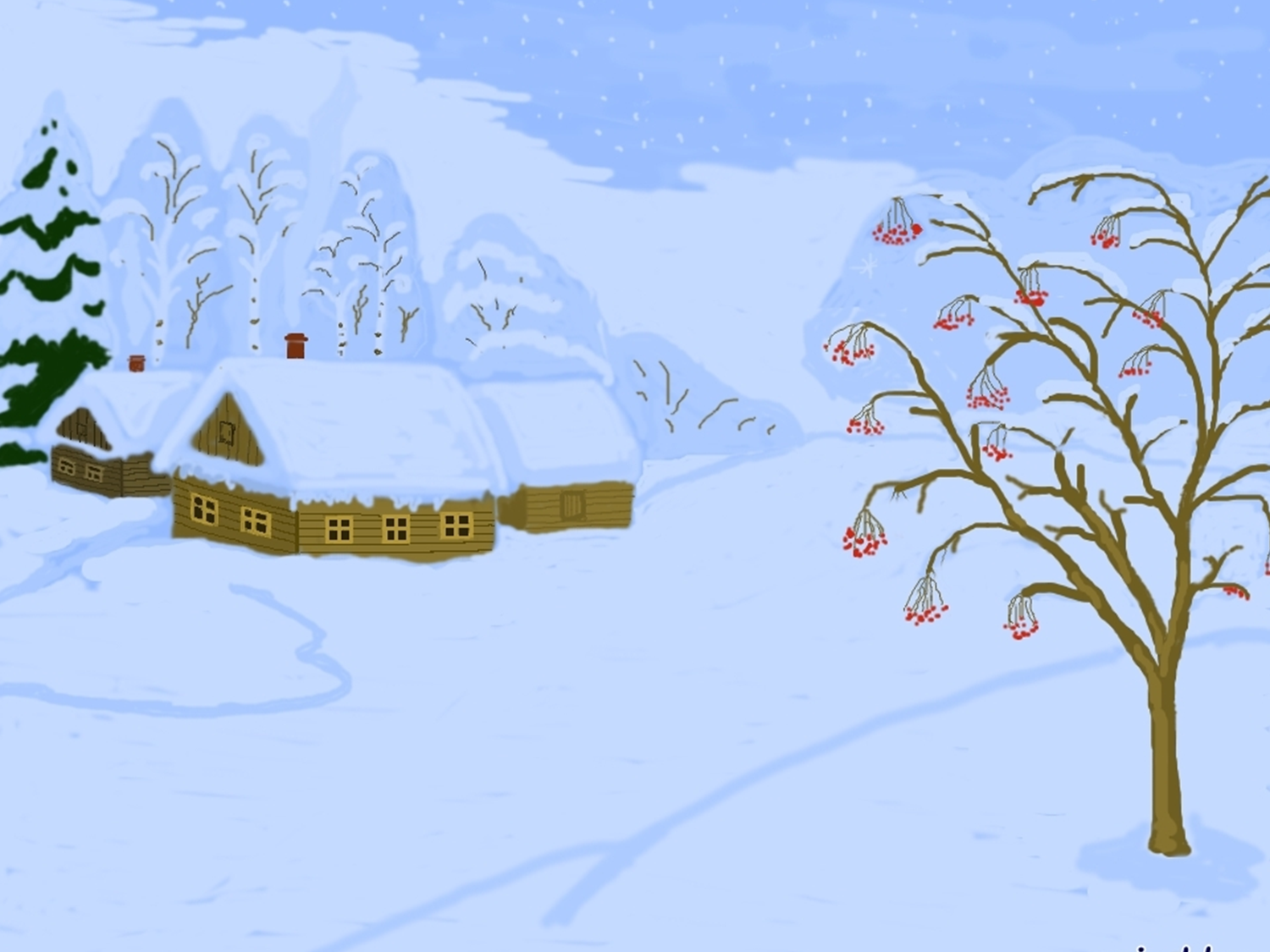 ПРАВИЛЬНО!
Следующая буква Л
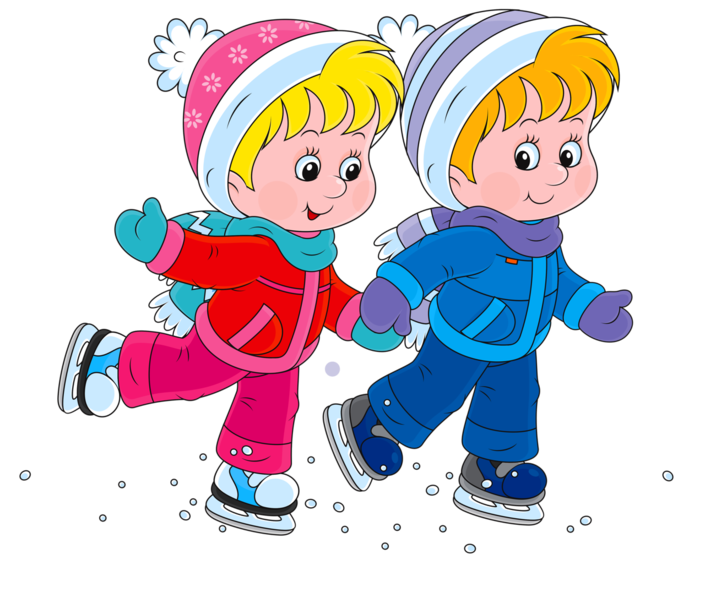 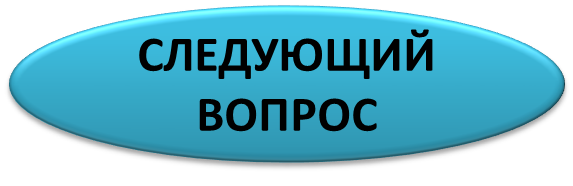 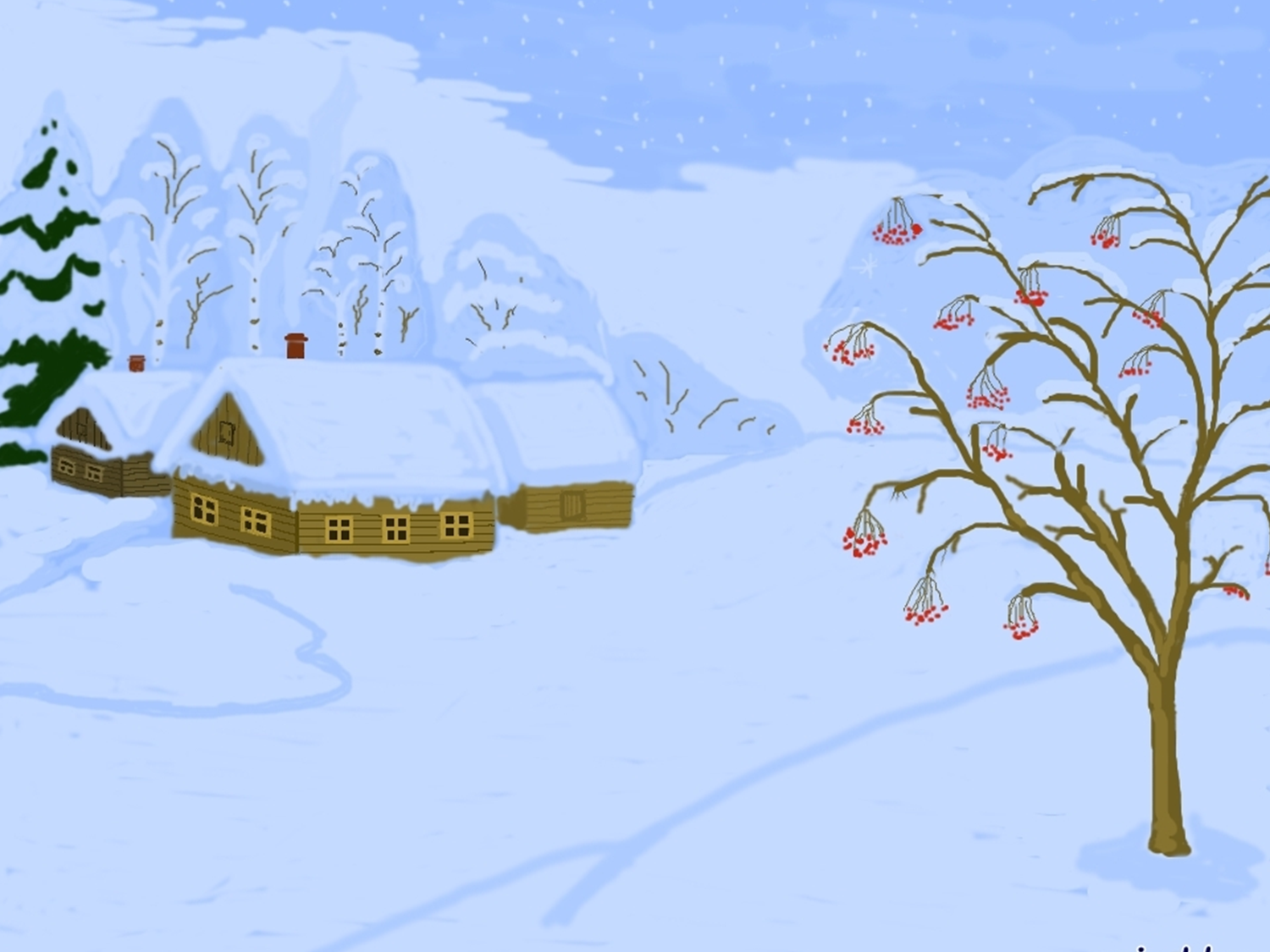 ПРАВИЛЬНО!
А вот и последняя буква Ь
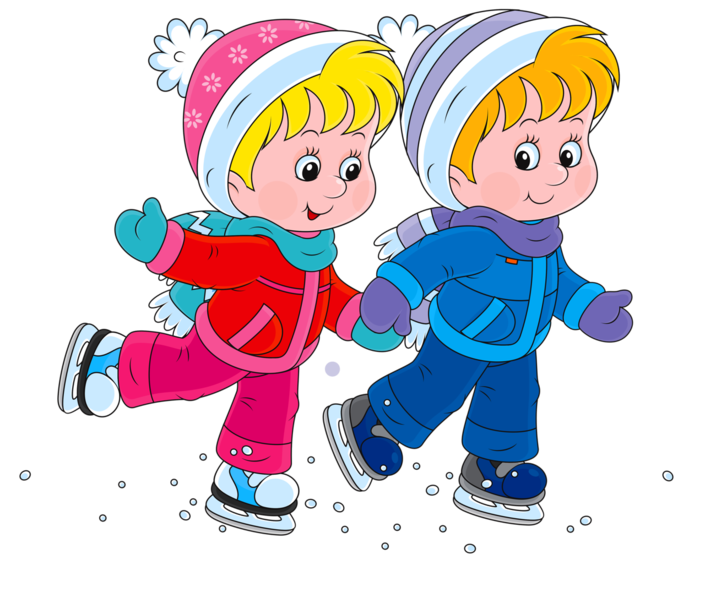 Какой же правильный ответ?
ПОСМОТРИ ЗДЕСЬ
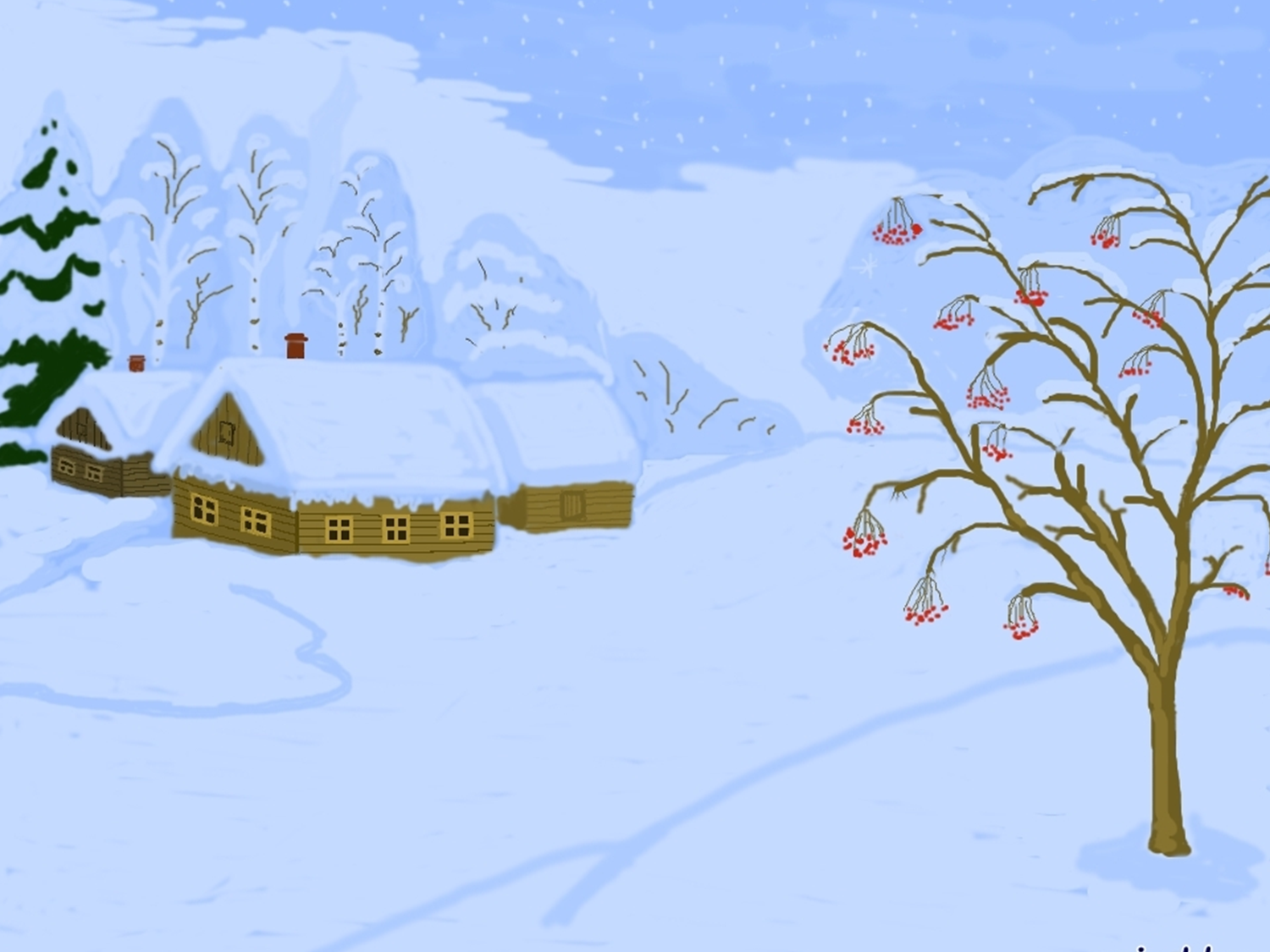 МОЛОДЕЦ! 
ТЕБЕ УДАЛОСЬ СОБРАТЬ ВСЕ БУКВЫ! 
И ИЗ БУКВ ПОЛУЧИЛОСЬ НАЗВАНИЕ: СВИРИСТЕЛЬ!
ПОСЛУШАЙ КАК ОН ПОЁТ:
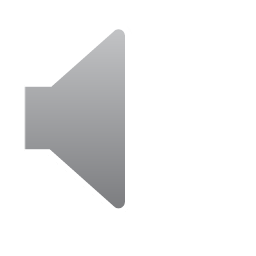 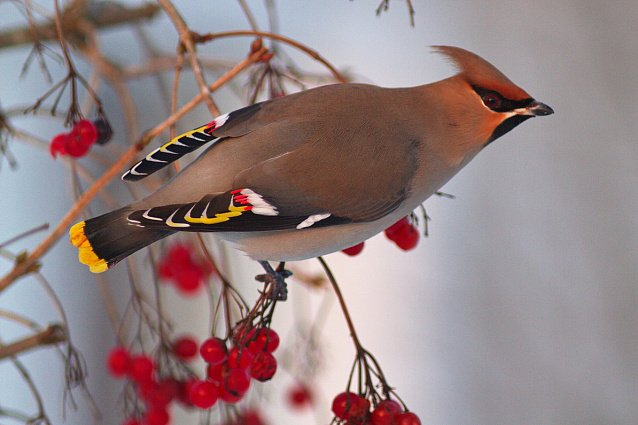 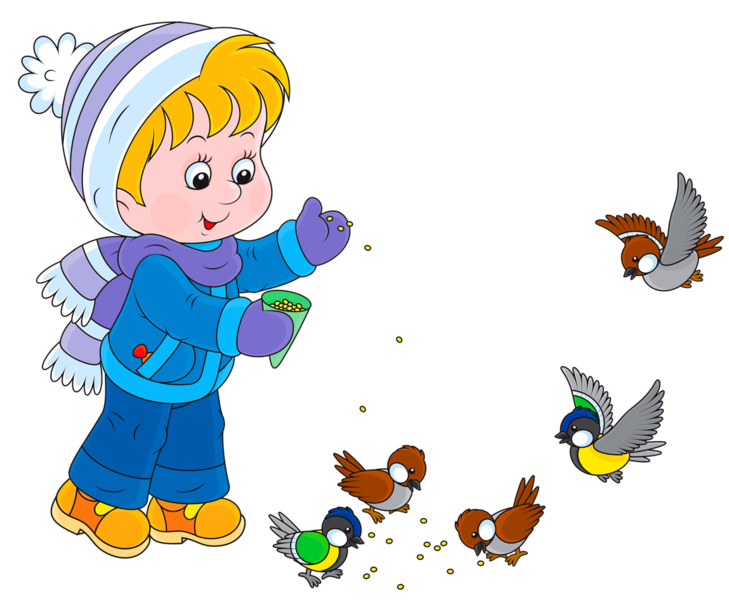 ЗАВЕРШИТЬ ИГРУ
Используемые источники:

Слайд 1:  фон - https://catherineasquithgallery.com/fony-dlja-prezentacij/7776-fon-dlja-prezentacii-pticy-208-foto.html
Слайд 2: фон -  Zaiushka.ru, 
Мальчик с лопаткой https://id.pinterest.com/pin/221169031680888341/
Слайды 3-13: фон https://stuff4scrap.ru/product/papka-dlya-tisneniya-bird-scroll-frame-darice/
Слайд 4: рисунок https://videouroki.net/tests/klass-ptitsy-6.html
Слайд 6: рисунок https://www.researchgate.net/figure/7-The-skeleton-of-a-bird-Source-D-G-Mackean-www-biology-resourcescom_fig4_301801651
Слайд 11: рисунок https://topuch.ru/proverochnaya-rabota-klass-ptici-ch-aste-a-viberite-odin-pravi/index.html
Слайд 14-25:рисунки
https://disk.yandex.ru/a/6eC9D9fK3WGVbp/5b024fd00e5377efa6889cb1